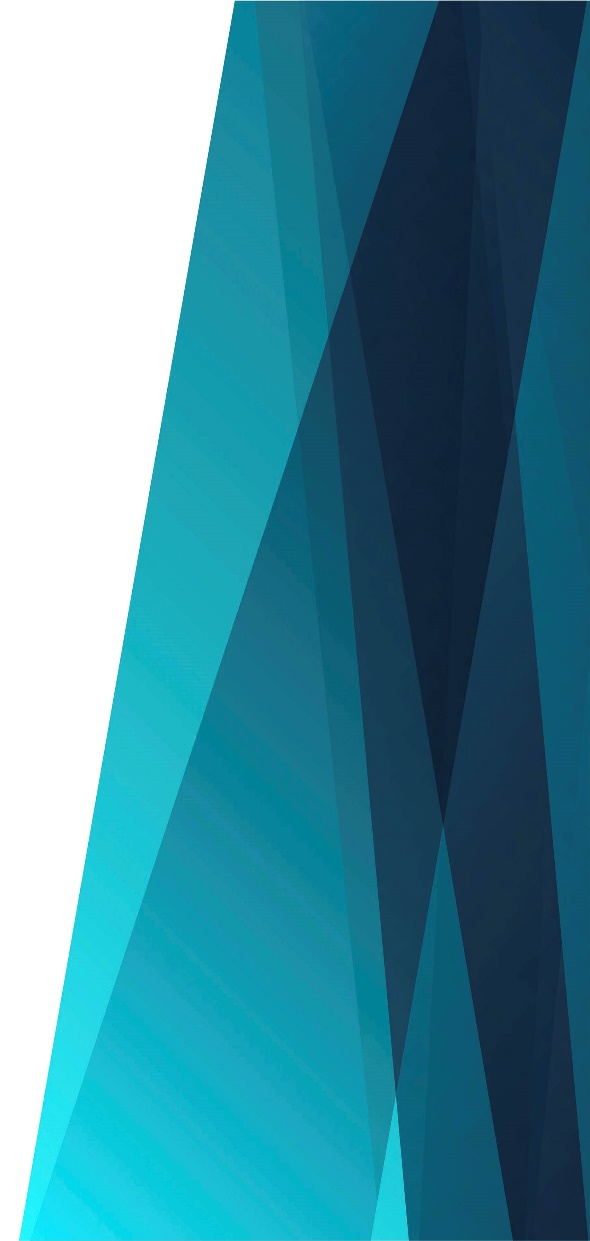 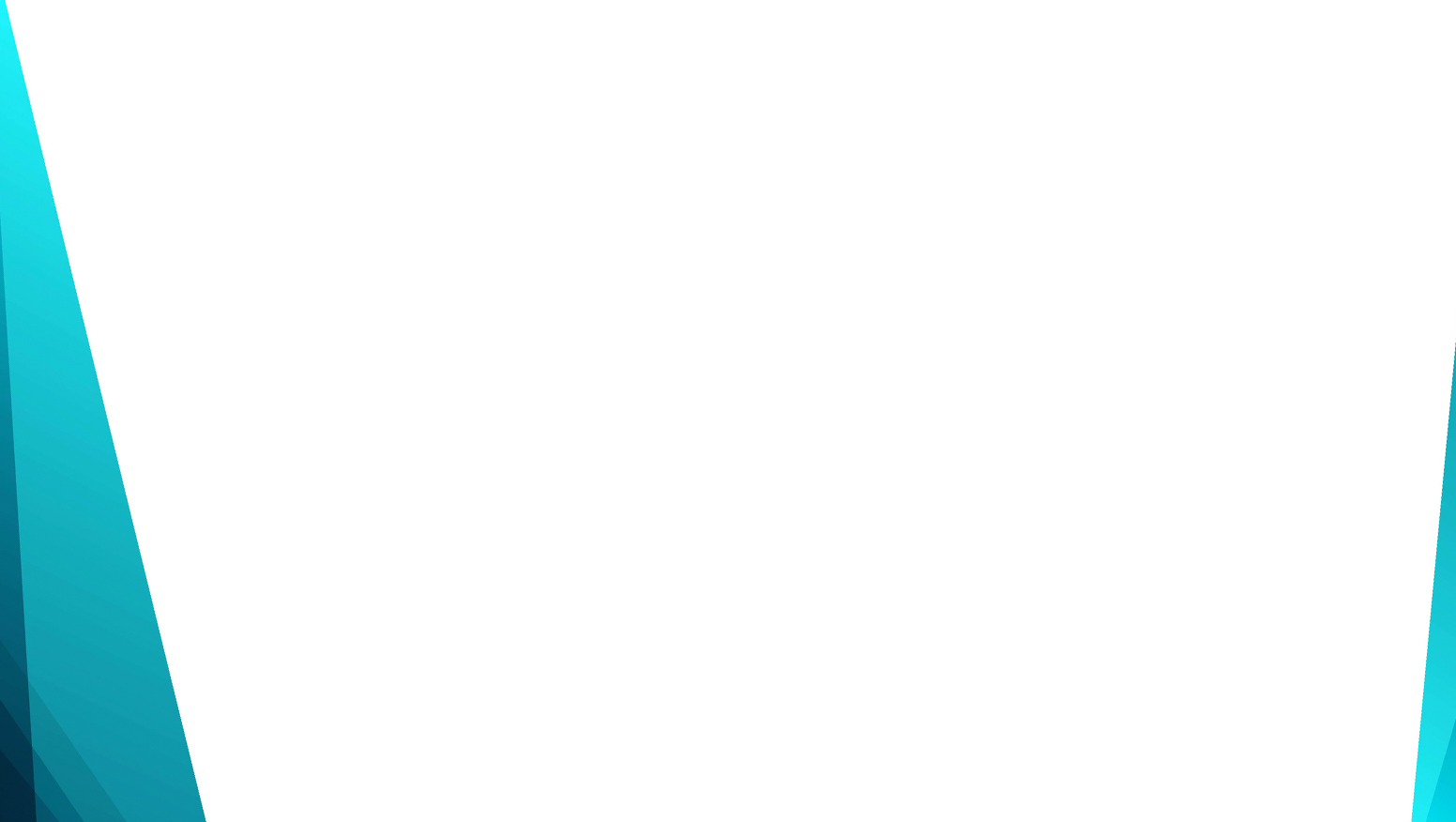 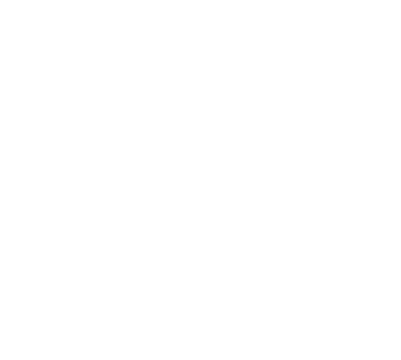 Благословенным будет дом
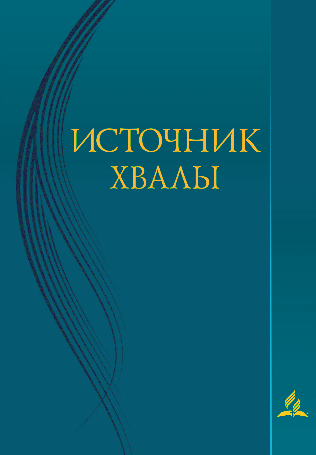 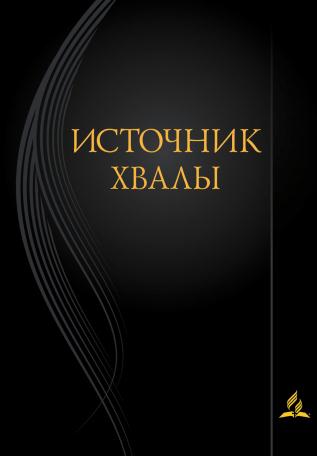 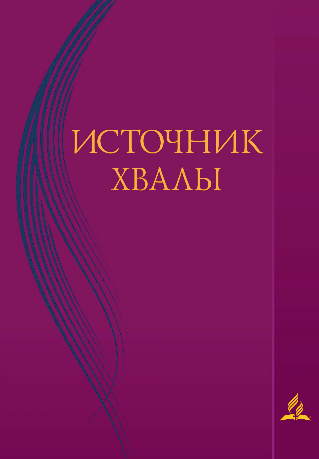 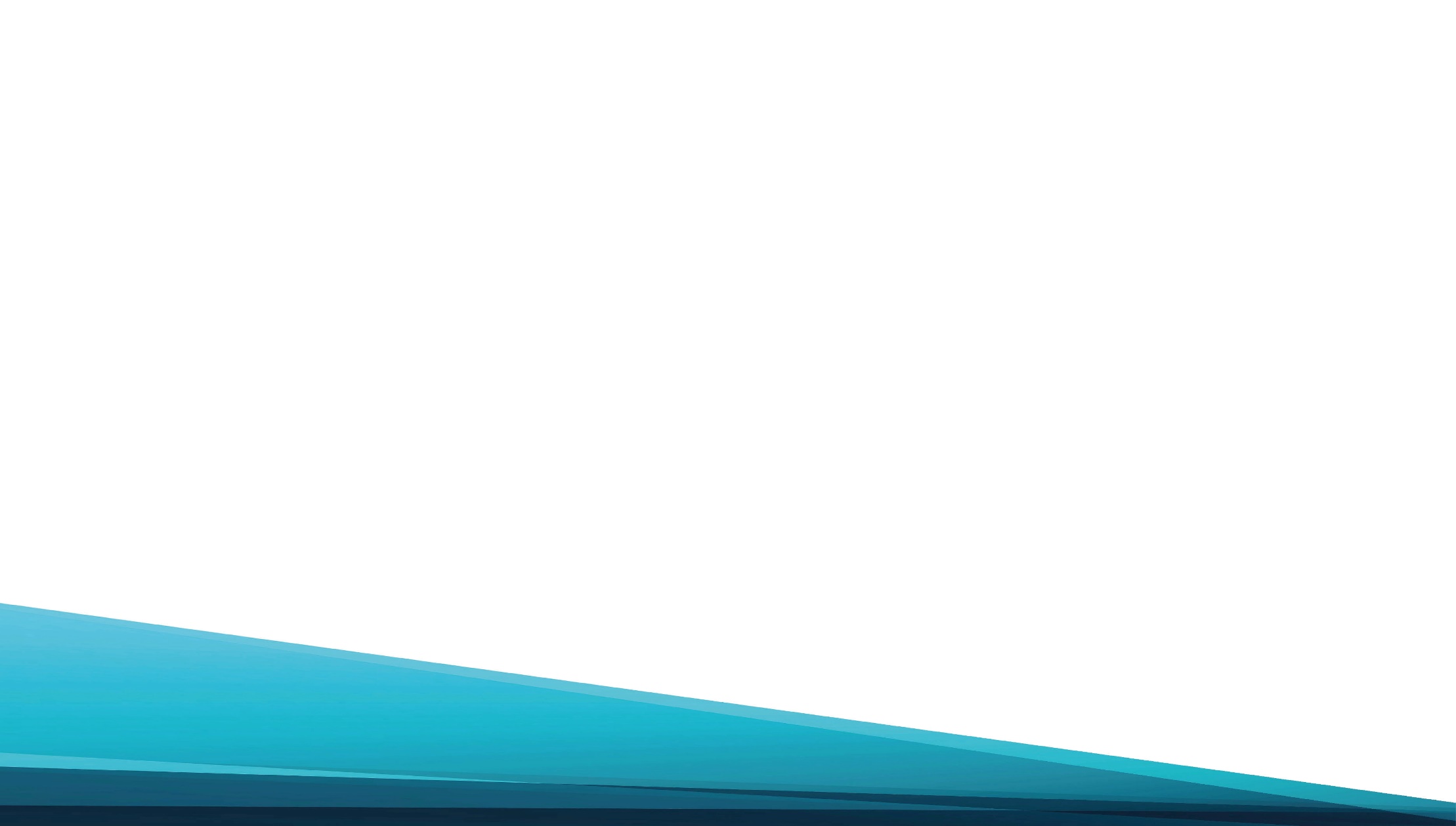 Благословенным будет дом,
Где каждый день 
Живут Христом,
Где в основании семьи
Лежит святой закон любви.
Благословен тот дом!
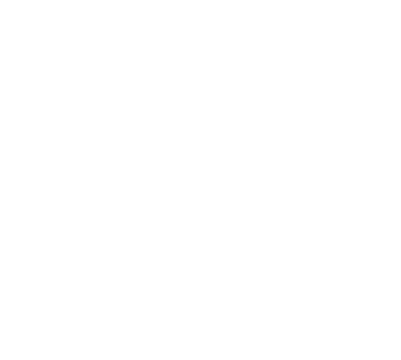 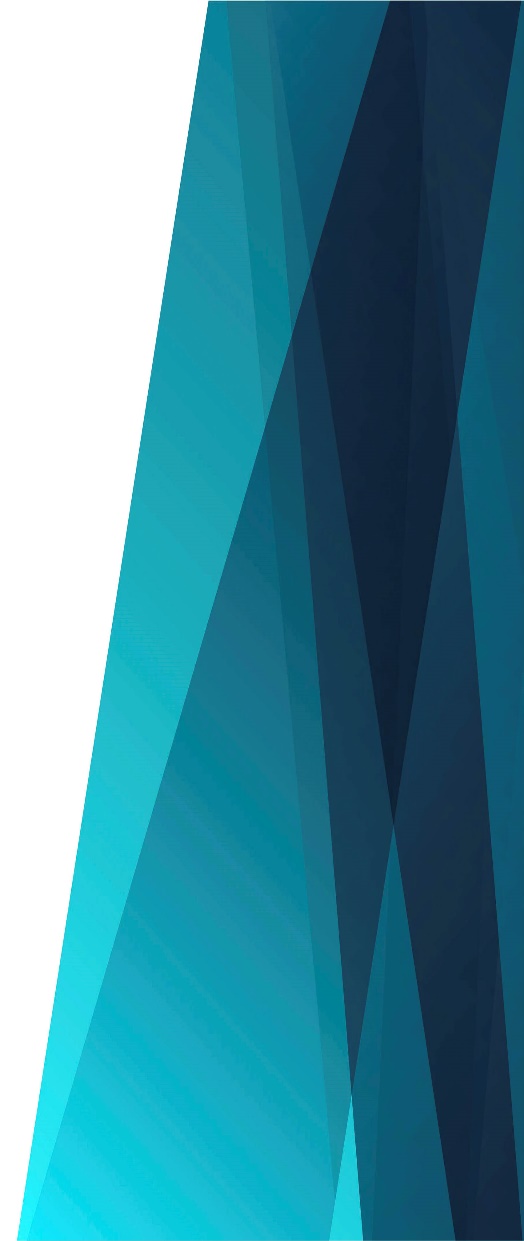 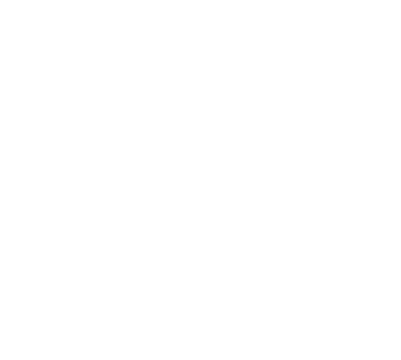 В семье, 
Где царствует Христос,
Не будет чёрствости и слёз
Там будут мир и благодать,
Там будет свет 
Любви сиять – 
В семье, где Бог царит!
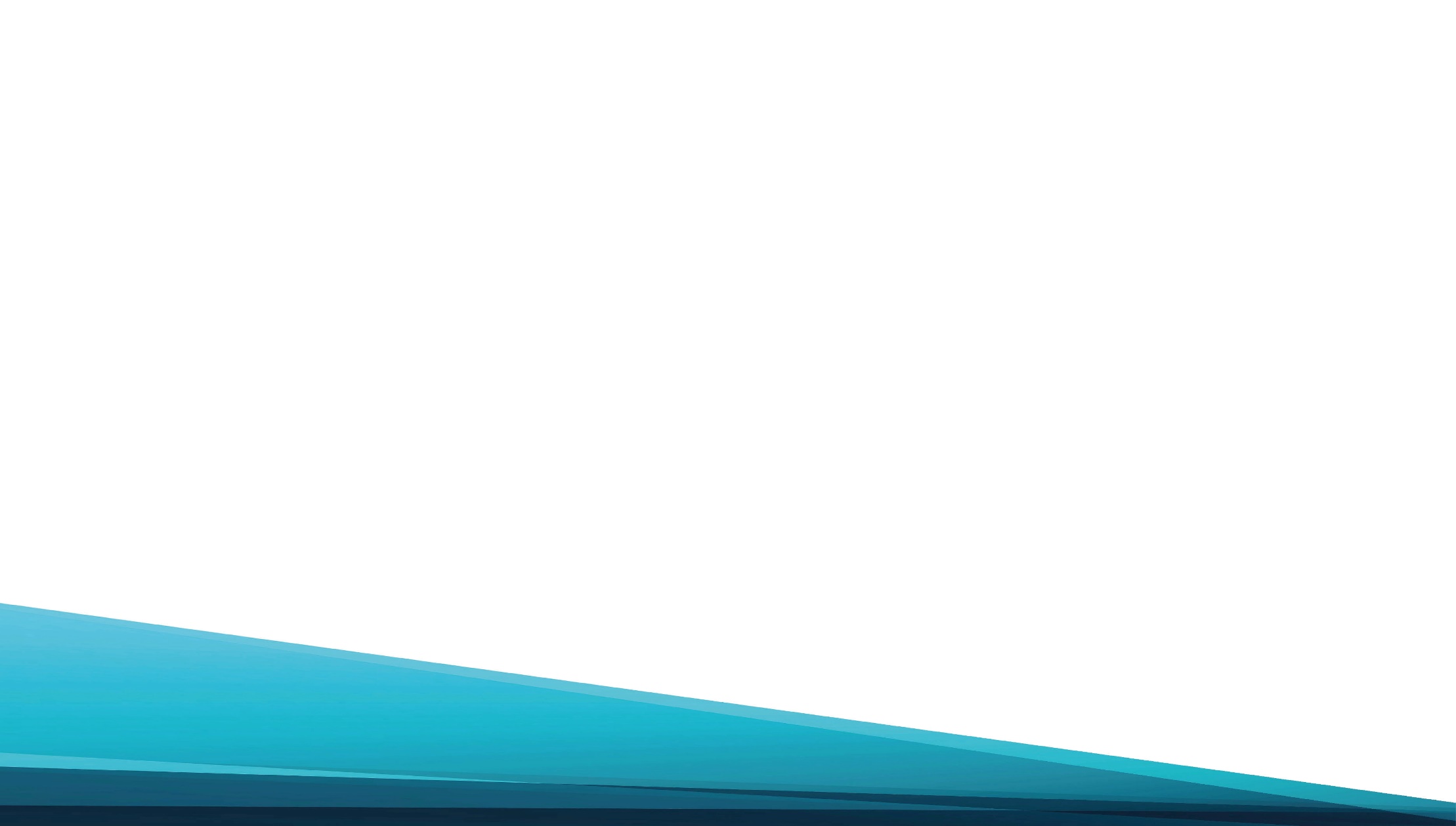 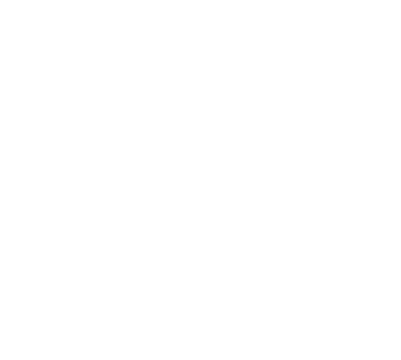 Господь, 
Ты в каждый дом приди
И наши семьи утверди,
Благослови союз земной
Любовью вечной и святой.
Господь, в сердцах живи!